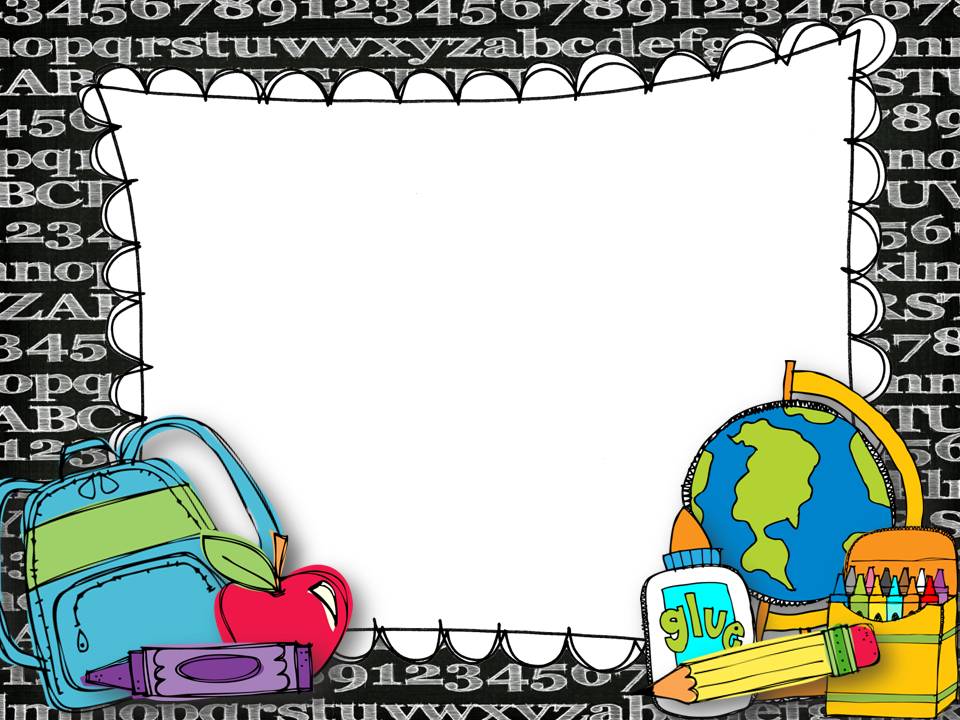 Cedar Hills ElementaryMs. Townsend’s Class
Cheetah Champs... 
Excelling Every Day!
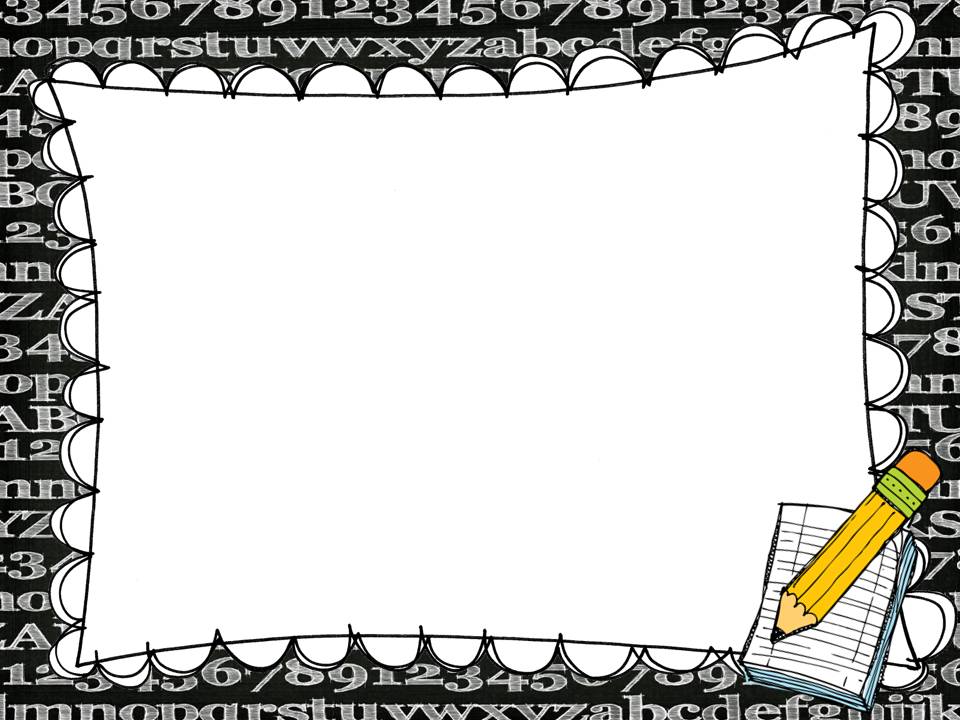 Welcome to 2nd Grade…
  Please:
Find your child’s desk
Take some time to write your child a letter using the “You’re a Star” Paper.
Use the example on the board to fill out the note card with your home information.


We will begin in just a few 
minutes!
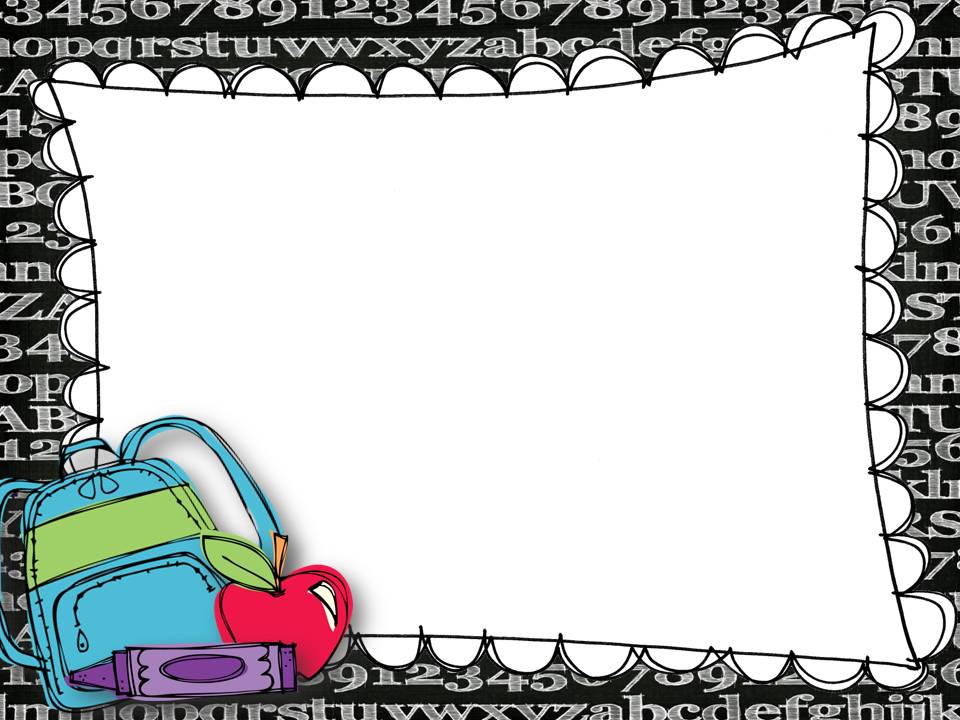 Volunteering
               in the classroom
Volunteering at school or at home- Sign ups at back table
		1 Monthly Buy Day
		2 Classroom Work 
		3 Room Parties
		4 Field Trips 
			(Emails sent prior to trip)
		5 Stars
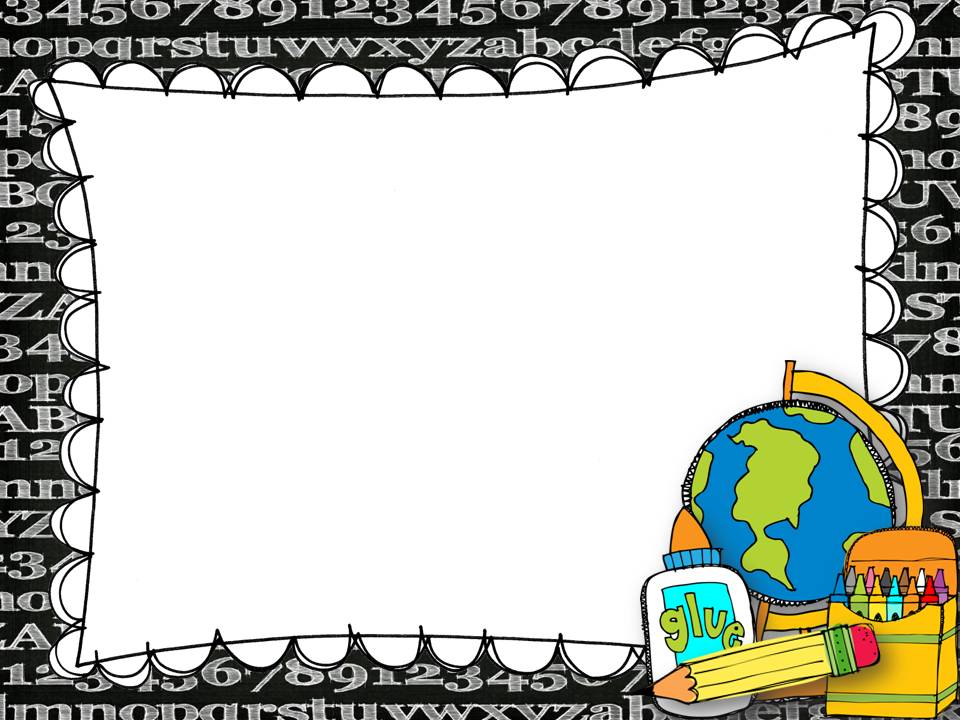 Communication
  Weekly Email Update
-Sent via School Messenger
-Previews upcoming week (academics etc)
-Critical Information for success 
-Please read!

Cheetah Spot/Green Folder
-Teachable moments & learning 
experiences
-Reinforces responsibility 
-Discuss daily and SIGN
-Important papers and information
-Student work
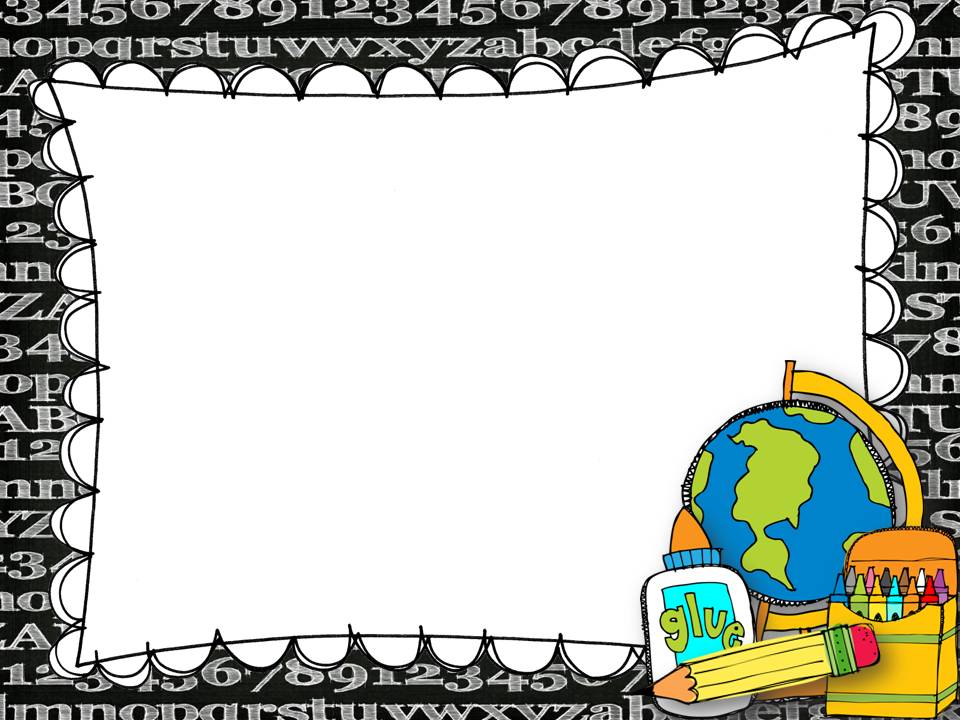 Communication
  CHE  E-Update
-School-wide info!


Contact me:
   cktownsend@bluevalleyk12.org
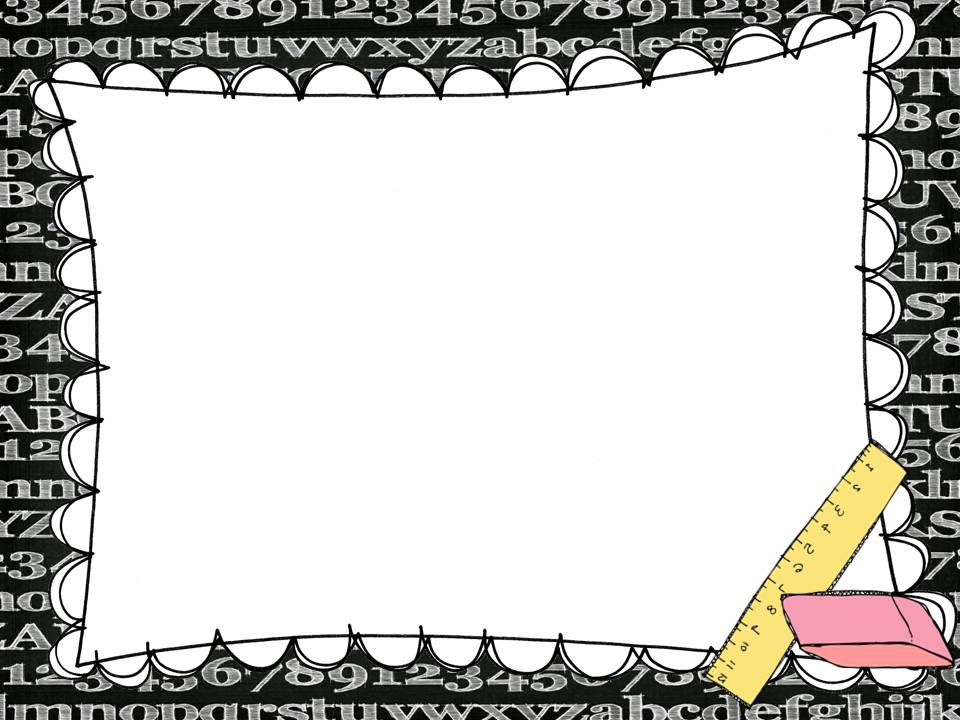 EDMODO
               *set as a favorite *
-Schedules
	-Procedures
	-Homework
	-Spelling Lists( Tests on Thursday, New list goes home on Friday)
	-Weekly Updates 
	-Games
	-Star Student
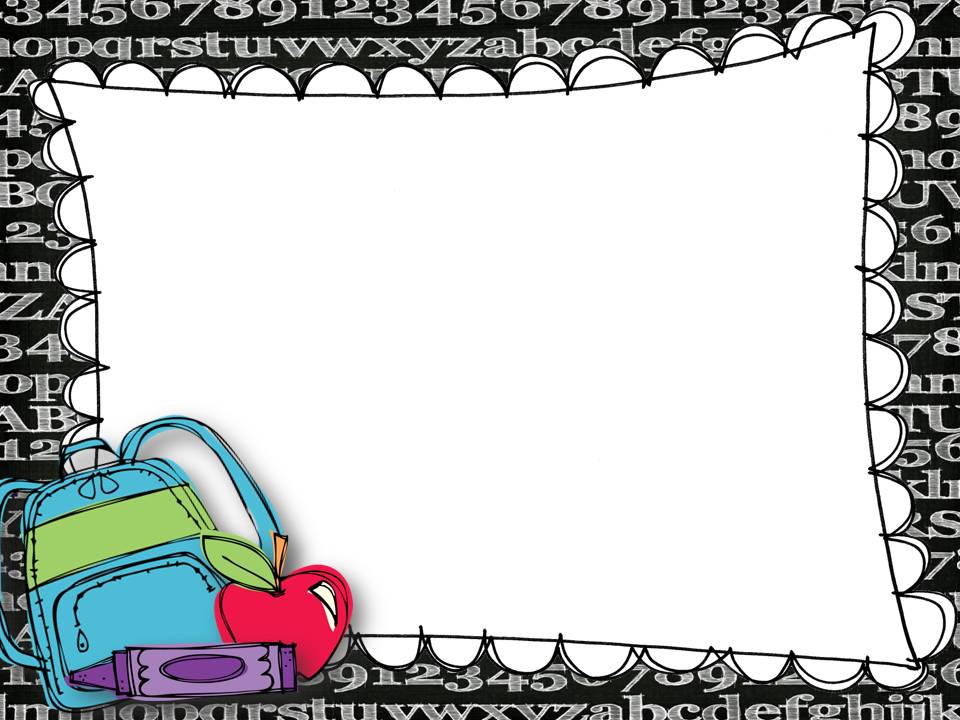 Classroom Expectations
    Card System
-Green, Blue , Yellow, Red
-Think sheets
Virtue Stickers
	-BV Virtues
	-Going above & beyond
	-Quality Work
	-Being responsible (GO Folder)
		Other…
		- Puzzle Pieces for whole class behavior
		-Secret Walker Raffle
		-Student Shout-Outs
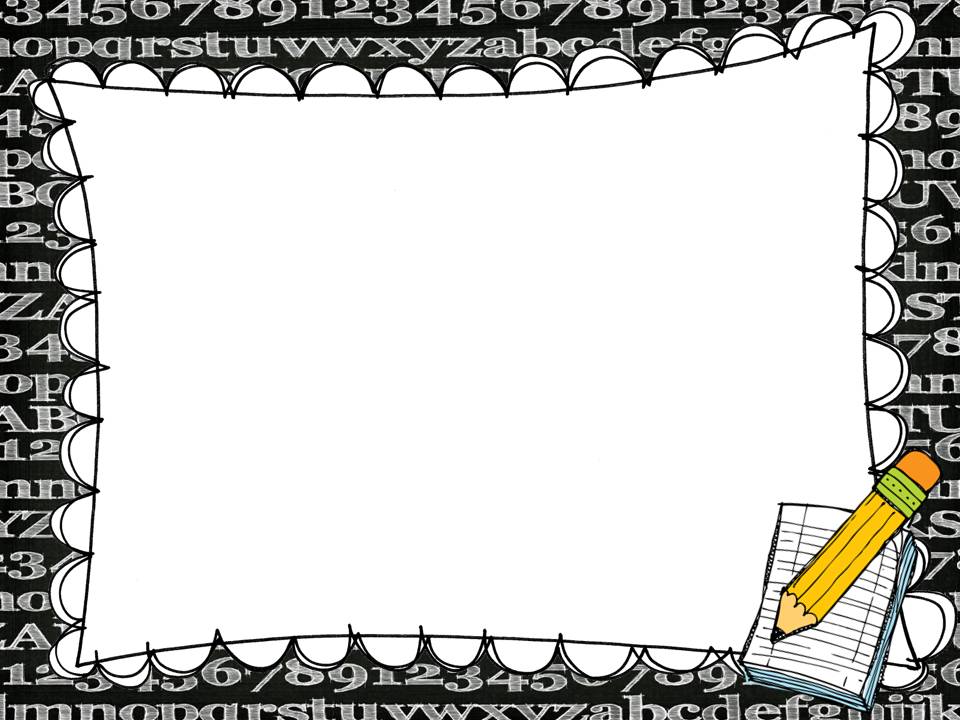 Reading Homework
  Please:
Library Calendar (2o minutes/day) Crucial!!

BINGO  Boards (with library calendar) One Bingo= 5 Virtue sticker
Blackout= 10 virtue stickers. 

Reading Ideas 			
   	-Library Books	    -Books from home   
 	-LEAD 21 Resources -BookFlix / Trueflix
  	-Reading homework    -Tablet games / apps

Some will be on EDMODO too!
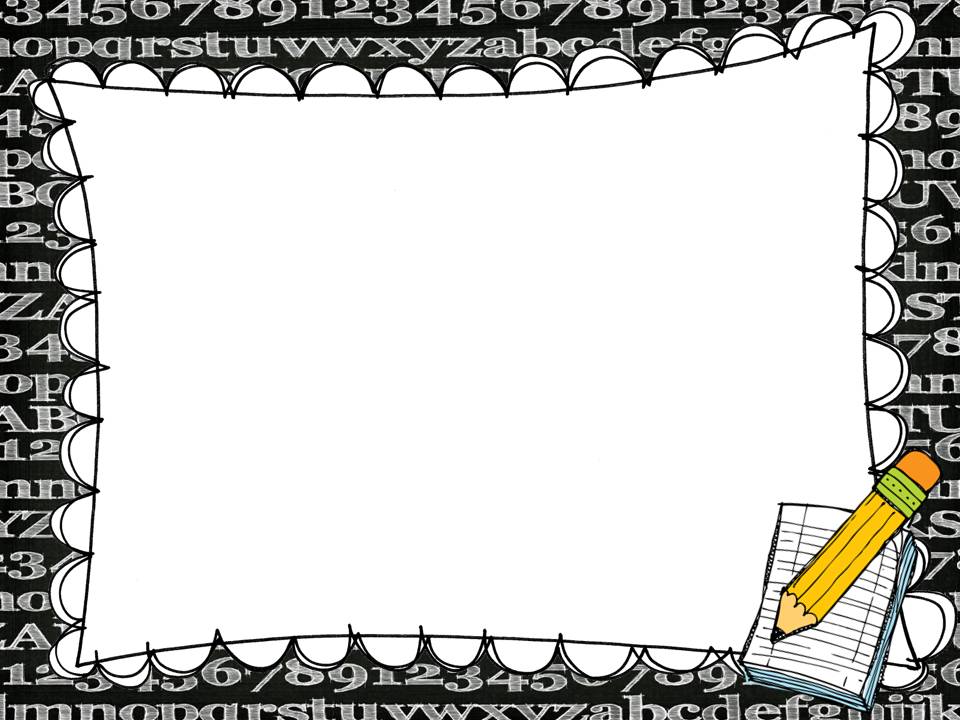 Math Homework
  Please:
enVisions Math series:
Games when every Topic starts
Math books (SIGN)
Daily Lessons

Math games from folders

Practicing math facts at home will be crucial . Flash cards will be sent
	home after fact fluency pre-tests. 


Some will be on EDMODO too!
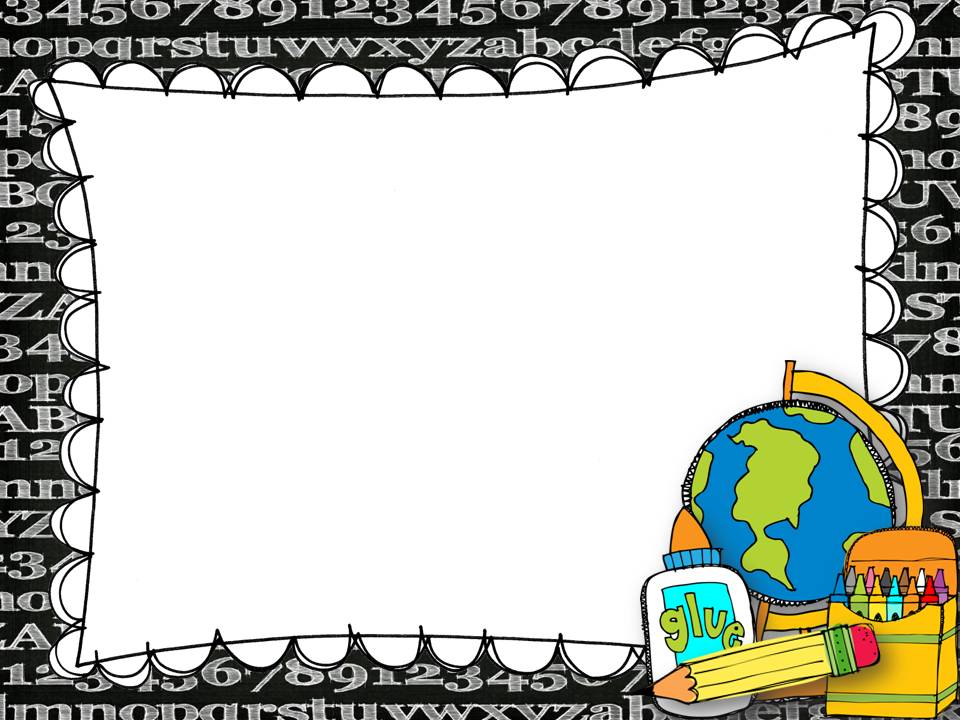 Innovation Spaces
  iPads
-5 in each classroom

Netbooks
-4 in each classroom

USERNAME cards sent home
* Monday in GO Folder
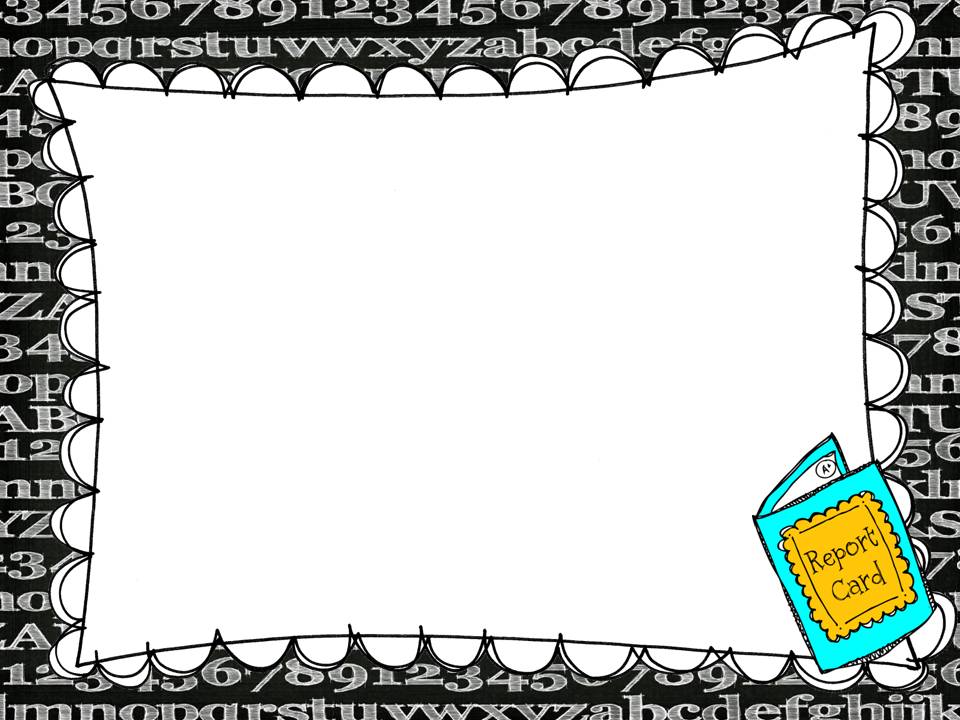 Curriculum
Reading
Writing
Math
Science/Social Studies

For more information visit: Blue Valley School District Curriculum Overview
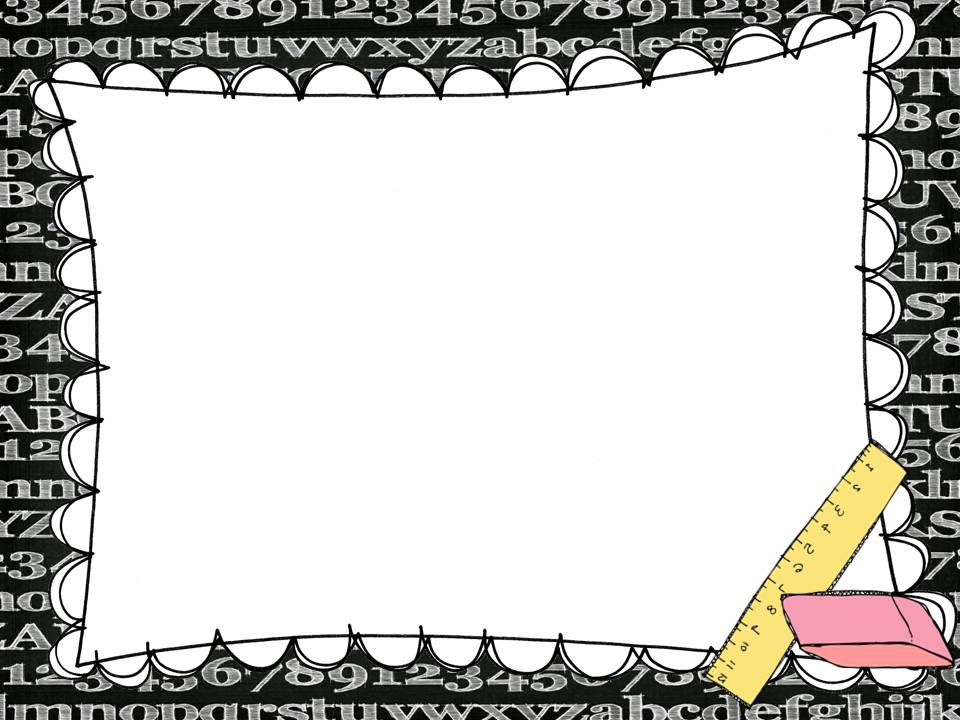 Reading Instruction 		    *LEAD 21*
www.wglead21.com
*Whole Group Interactive Reading
     -Introduces theme concepts
     -Front loads key vocabulary and 
              comprehension strategies
     -Fiction/Nonfiction
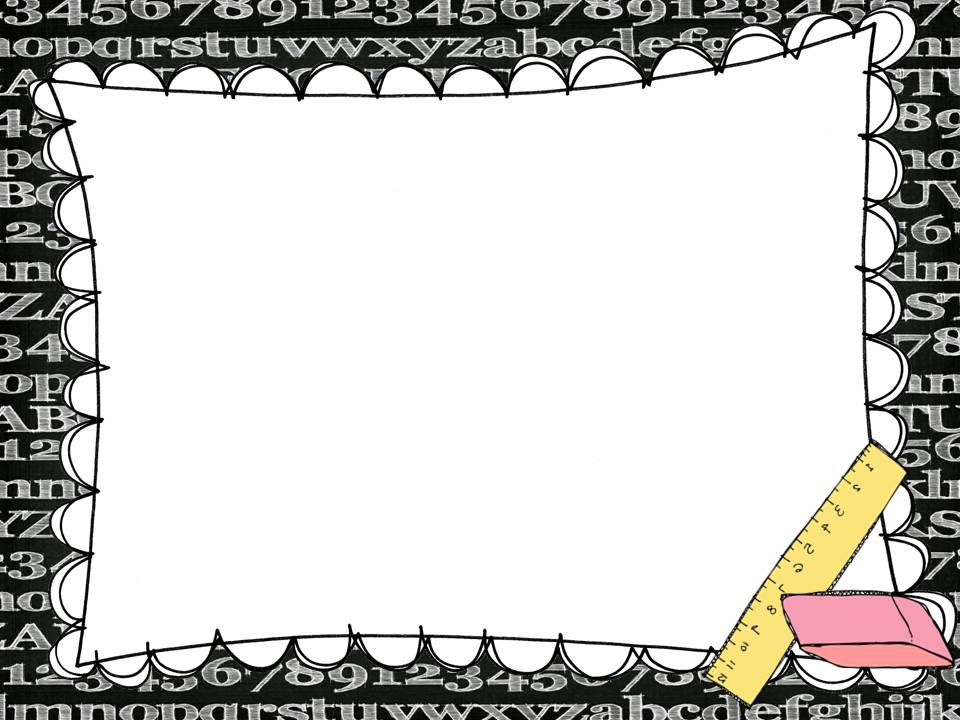 Reading Instruction
*Small Group Differentiated Reading
     -Students work in small groups
     -Use connected text sets related to the theme


*Independent Application and Practice
     -Students practice and extend skills / strategies

*Whole Group Cross- Text Sharing
     -Students build on what they learn through
           Inquiry projects
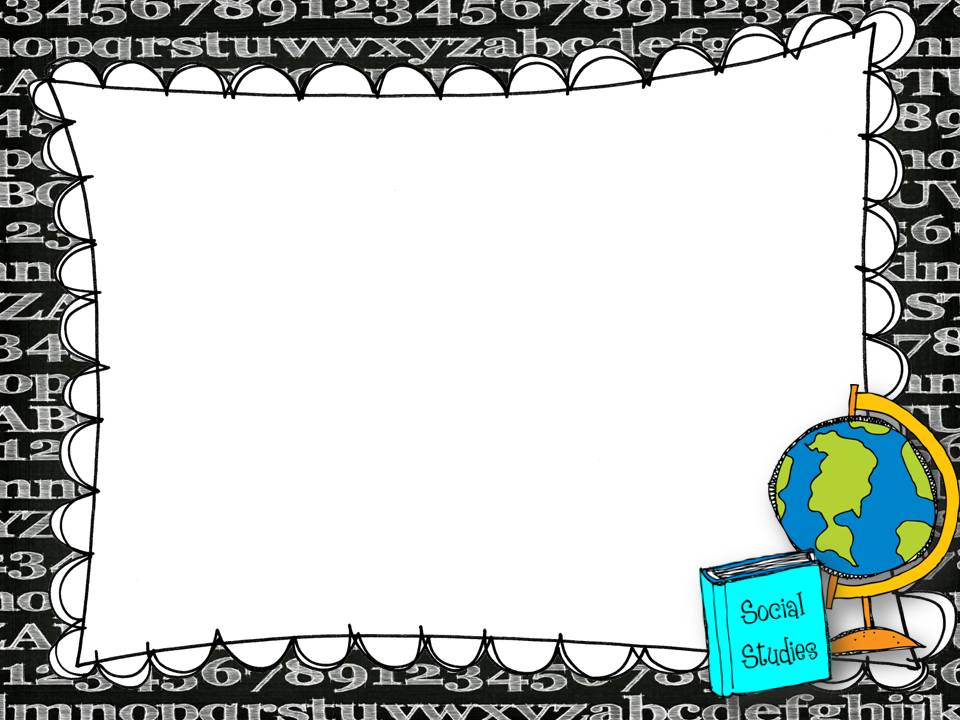 Writing/Language Arts
*Writing Series- 
	-Benchmark Writers Workshop 
	-Grammar Lessons
	-Writing Lessons 
*Various types of Mini Lessons
	 -Personal Narratives
                  -Realistic Fiction
	 -Informational Reports 
	 -Persuasive Letters
	 -Procedural Texts
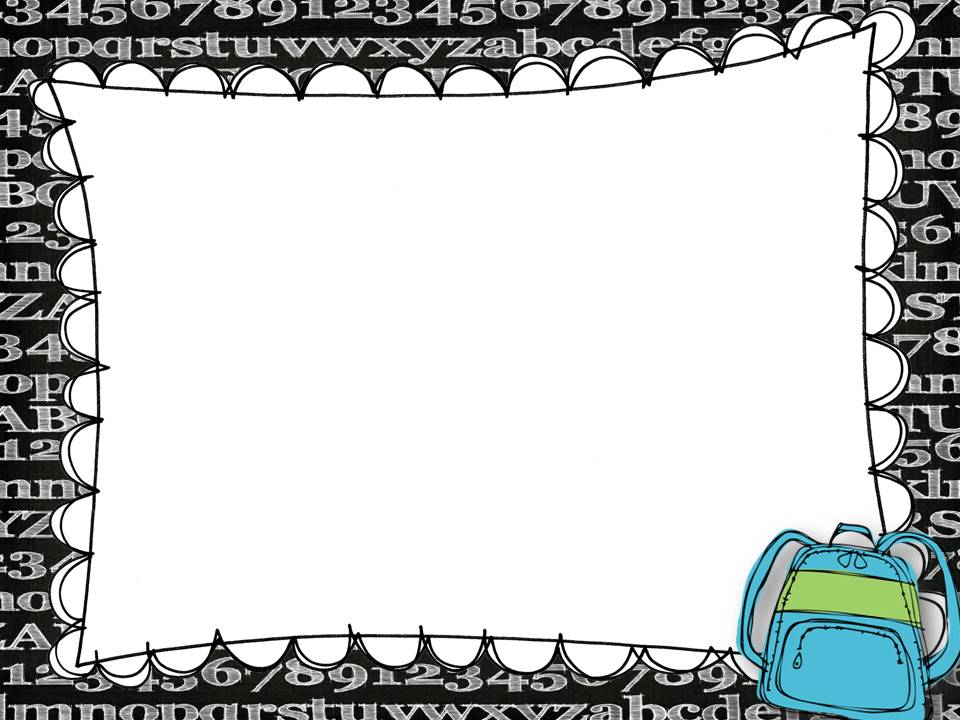 Math Instruction
*enVisions* 
-Daily Lessons target one or more of the 
Kansas College and Career Ready Standards (KCCRS)

-Daily worksheets come home. Please review! 

Part One: Daily Review 

Part Two: Problem Based Interactive Learning

Part Three: Visual Learning, Guided Practice, Independent Practice & Problem Solving

Part Four: Assess, Differentiated Instruction
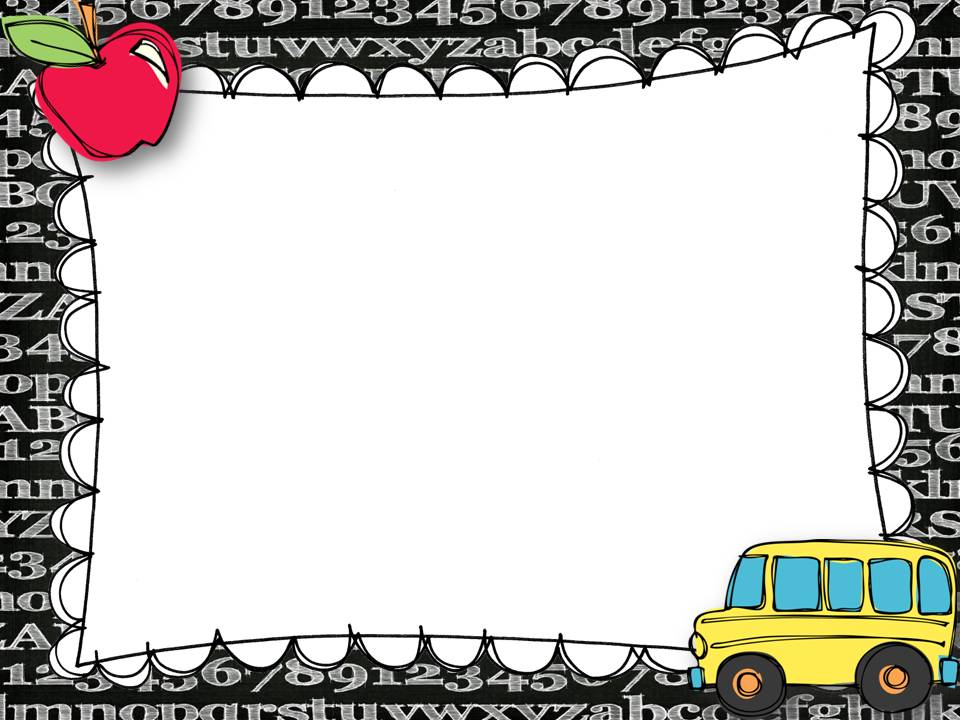 Science/Social Studies
Science Focus:
Plants	       Light  
Life Cycles     Weather 		Soil 
Insects 	       Magnets 	 	Matter

Social Studies 
Our community		Economics 	
Geography	          Government
         Leaders in our Community
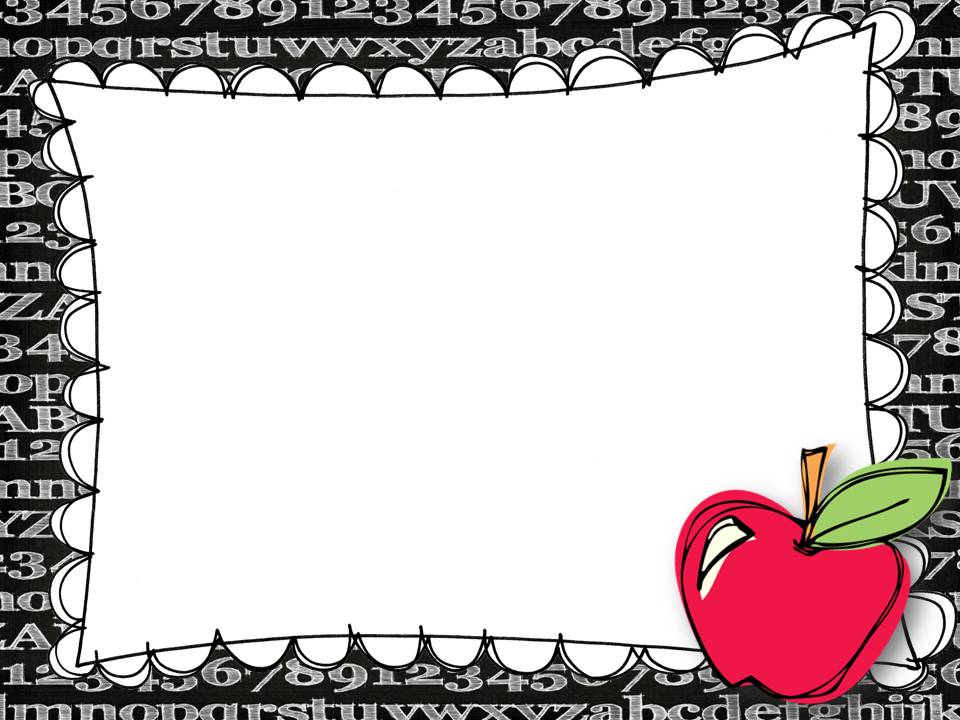 Assessments
Assessments will be conducted:
Following weekly Reading instruction 
Following and proceeding each Topic in Math
Following each Writing concept / lesson
Quarterly for Math, Reading & Grammar
	
MAP Test given beginning/end of 
    the year to measure academic progress
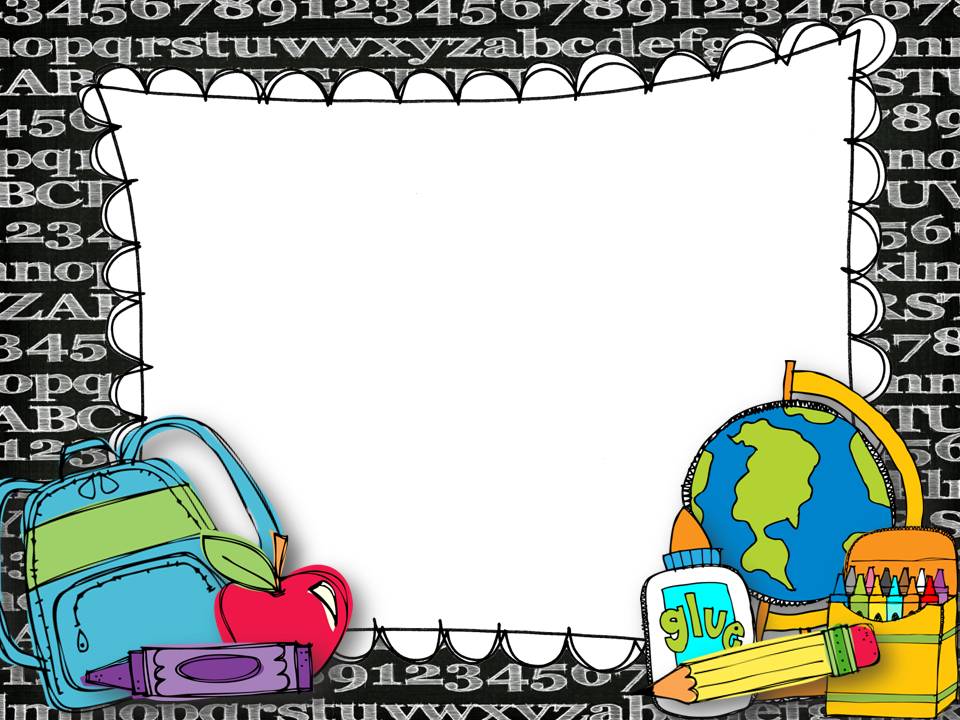 Thanks so much!We’re looking forward to a 
GREAT year!